Understand how light is dispersed
Describe how filters work
Recall that white light is made up of a spectrum of colours

Bronze
Explain how a prism splits light into a spectrum


Gold
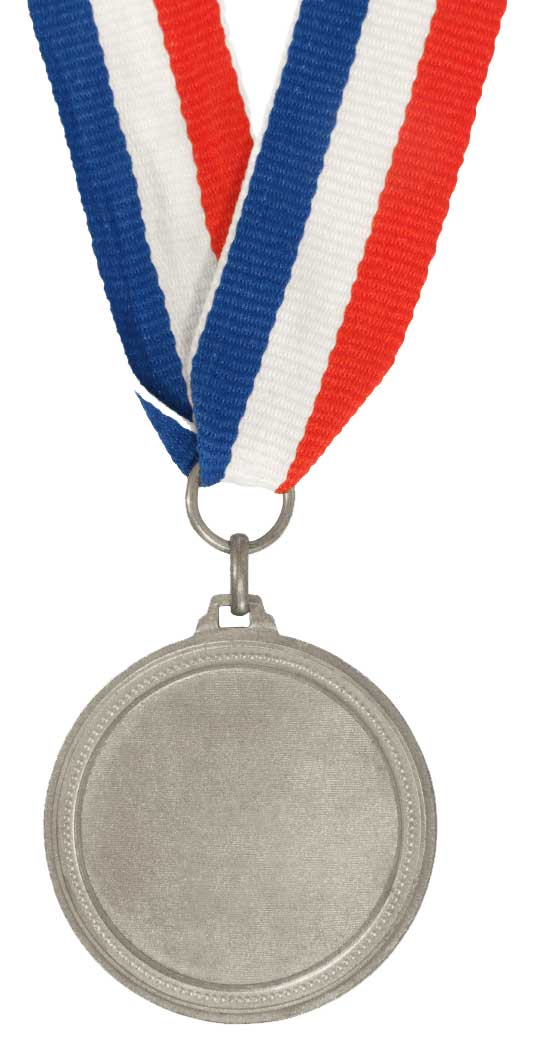 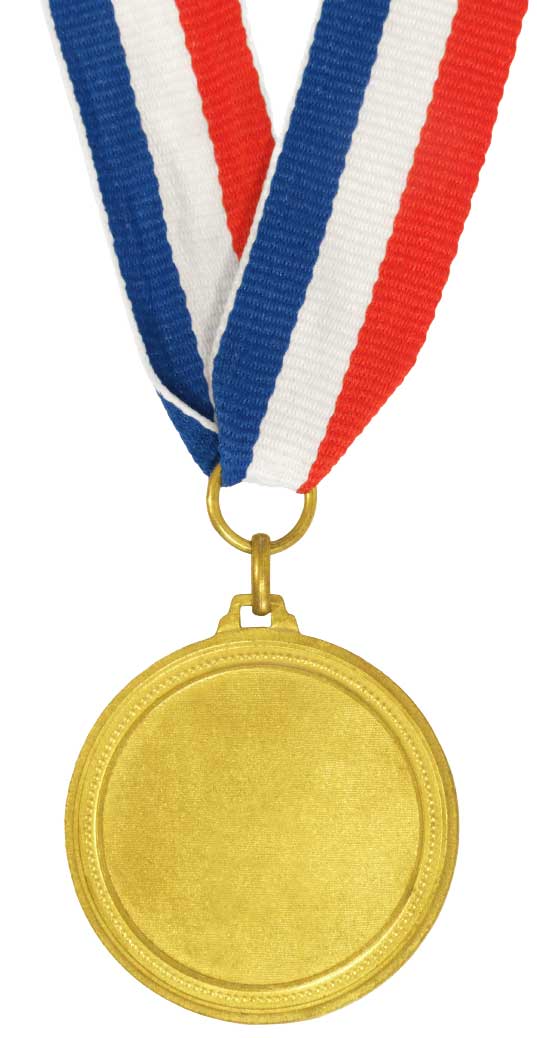 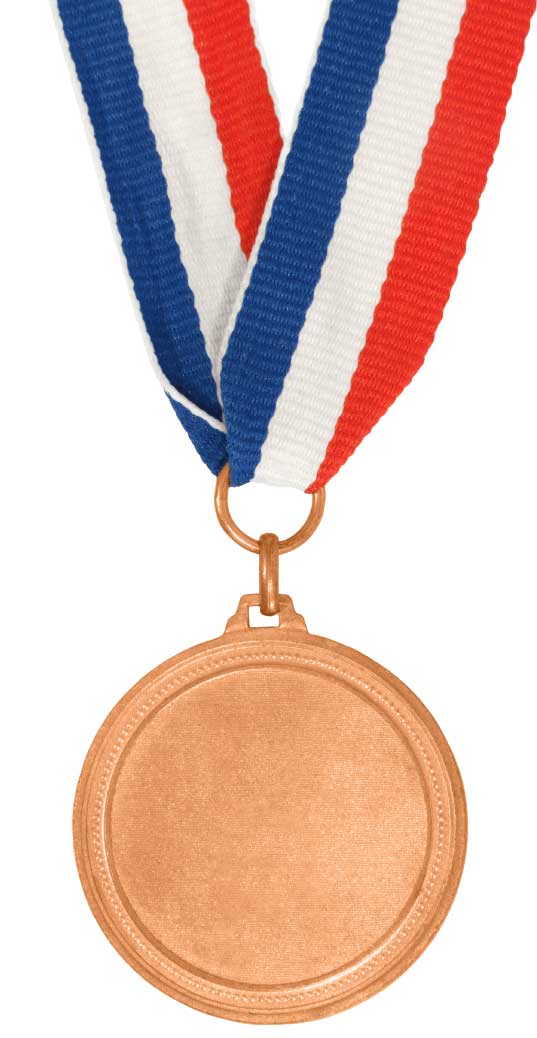 Making Rainbows
When do you get rainbows?
Why do rainbows occur?
Where have you seen a similar spread of colours?
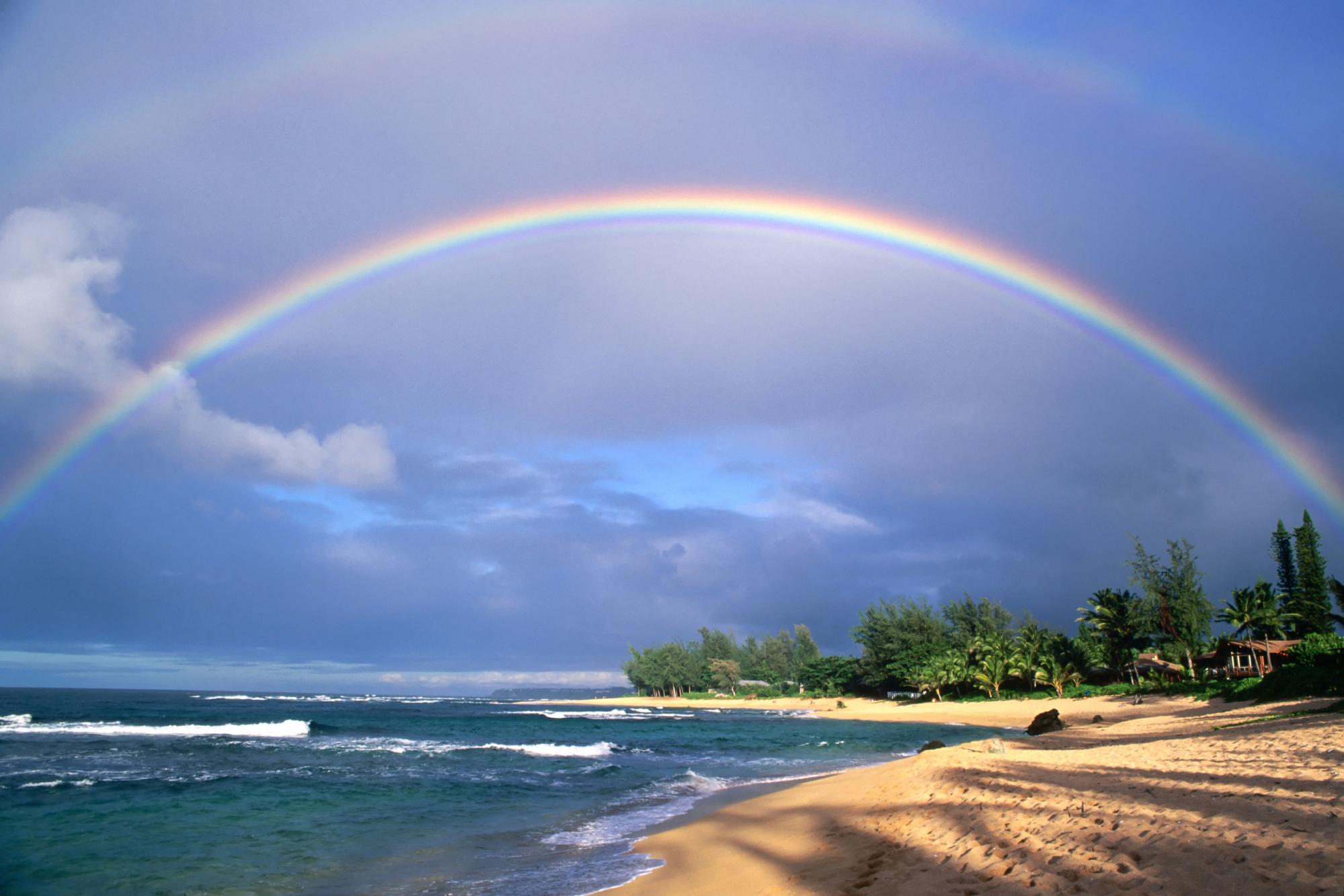 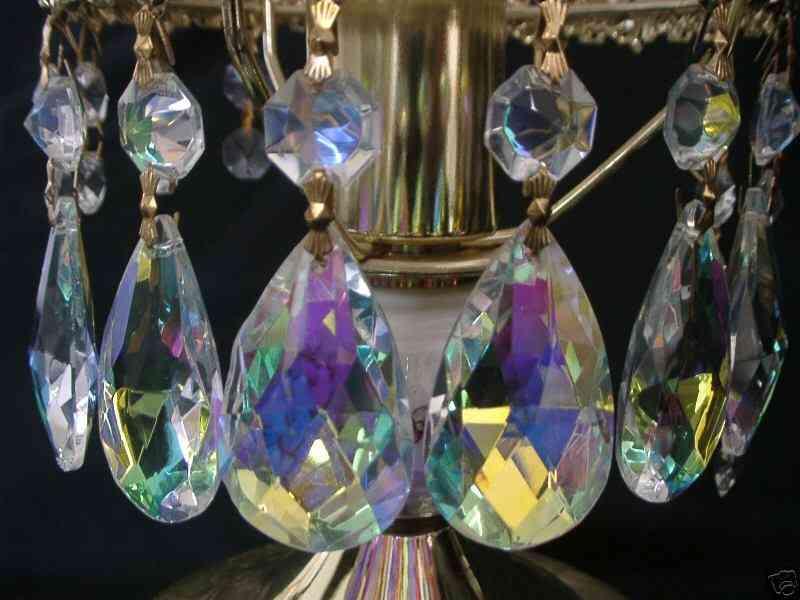 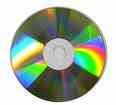 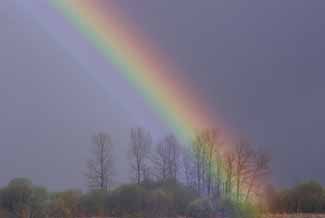 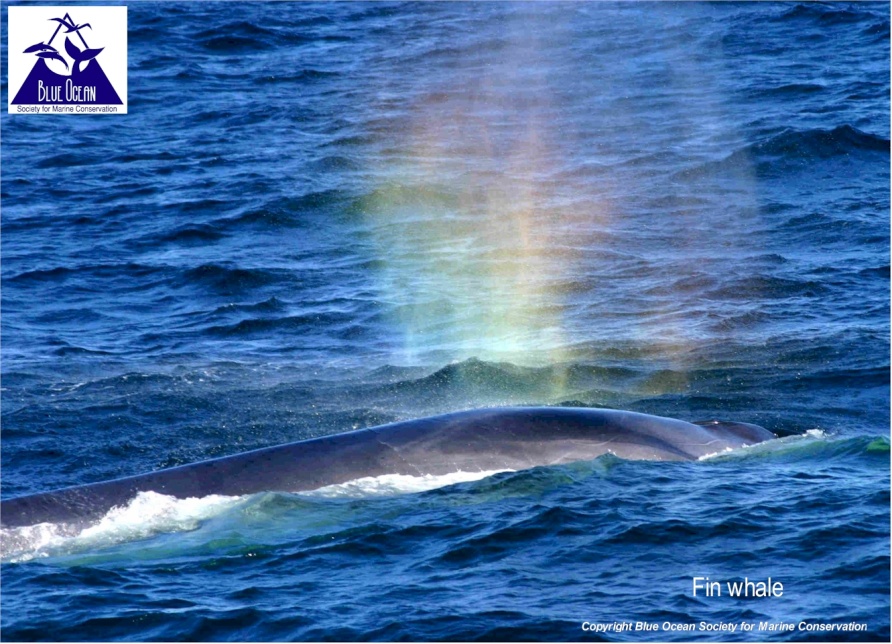 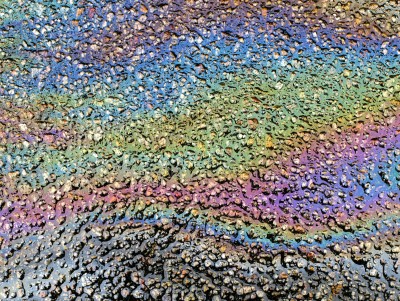 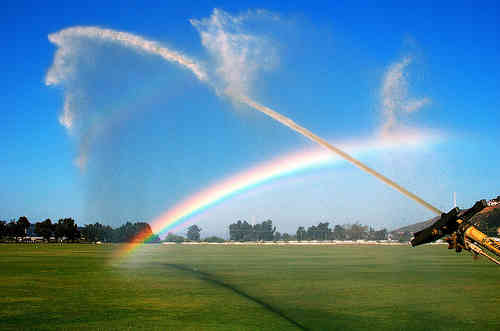 Investigation
Shine a ray of light at a prism and move the prism until colours appear.
What colours do you see?
Are the colours always in the same order as you move the prism around
Which colours are refracted the most?
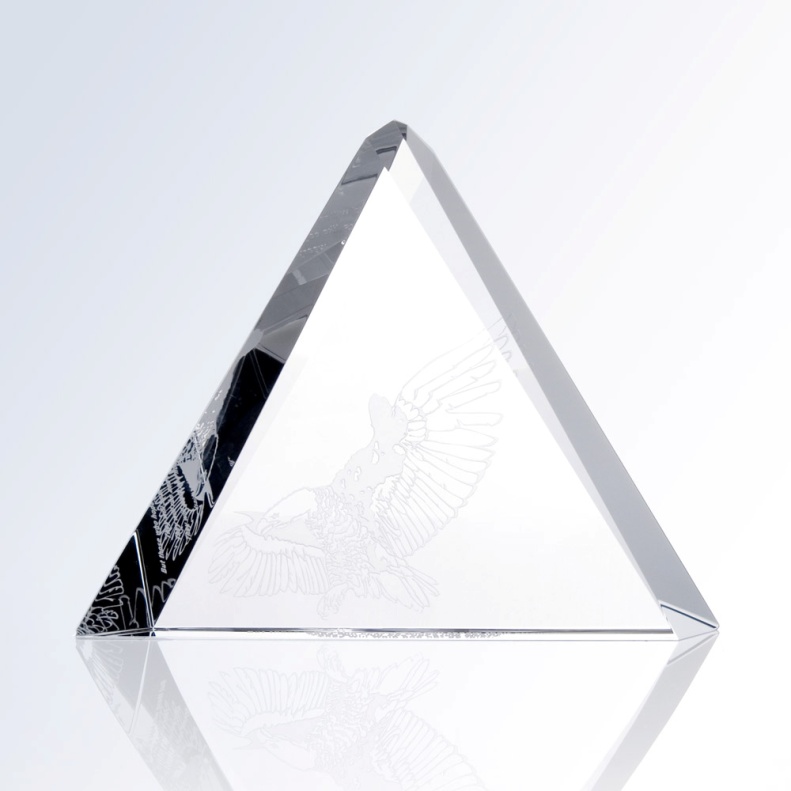 When white light is refracted through a prism the colours separate out because different colours are refracted different amounts. This separating of the colours is called dispersion
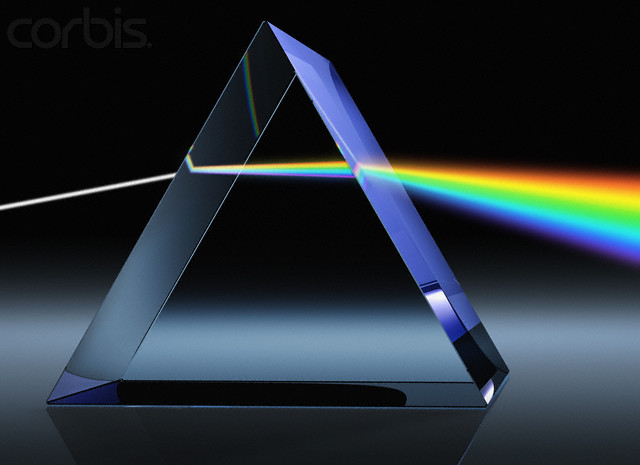 Dispersion
Dispersion
Dispersion
Dispersion
Dispersion
Dispersion
White light
Dispersion
White light contains the colours
Red
Dispersion
White light contains the colours
Red
Orange
Dispersion
White light contains the colours
Red
Orange
Yellow
Dispersion
White light contains the colours
Red
Orange
Yellow
Green
Dispersion
White light contains the colours
Red
Orange
Yellow
Green
blue
Dispersion
White light contains the colours
Red
Orange
Yellow
Green
Blue
Indigo
Dispersion
White light contains the colours
Red
Orange
Yellow
Green
Blue
Indigo
violet
White light contains the colours
Red
Orange
Yellow
Green
Blue
Indigo
violet
Dispersion
Dispersion
White light contains the colours
Red
Orange
Yellow
Green
Blue
Indigo
violet
Red is refracted the least
Dispersion
White light contains the colours
Red
Orange
Yellow
Green
Blue
Indigo
violet
Red is refracted the least
Violet is refracted the most
[Speaker Notes: Annotate onto your diagram]
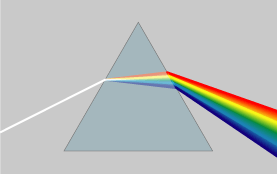 All the colours are refracted by different amounts
Questions:
Which colour is refracted the most?
Which colour is refracted the least?
What is the name of this shape of glass?
What is it called when light is split into separate colours?
Why do you see rainbows?
Droplets of water in the air act like prisms and split the white light from the Sun into a spectrum of different colours.
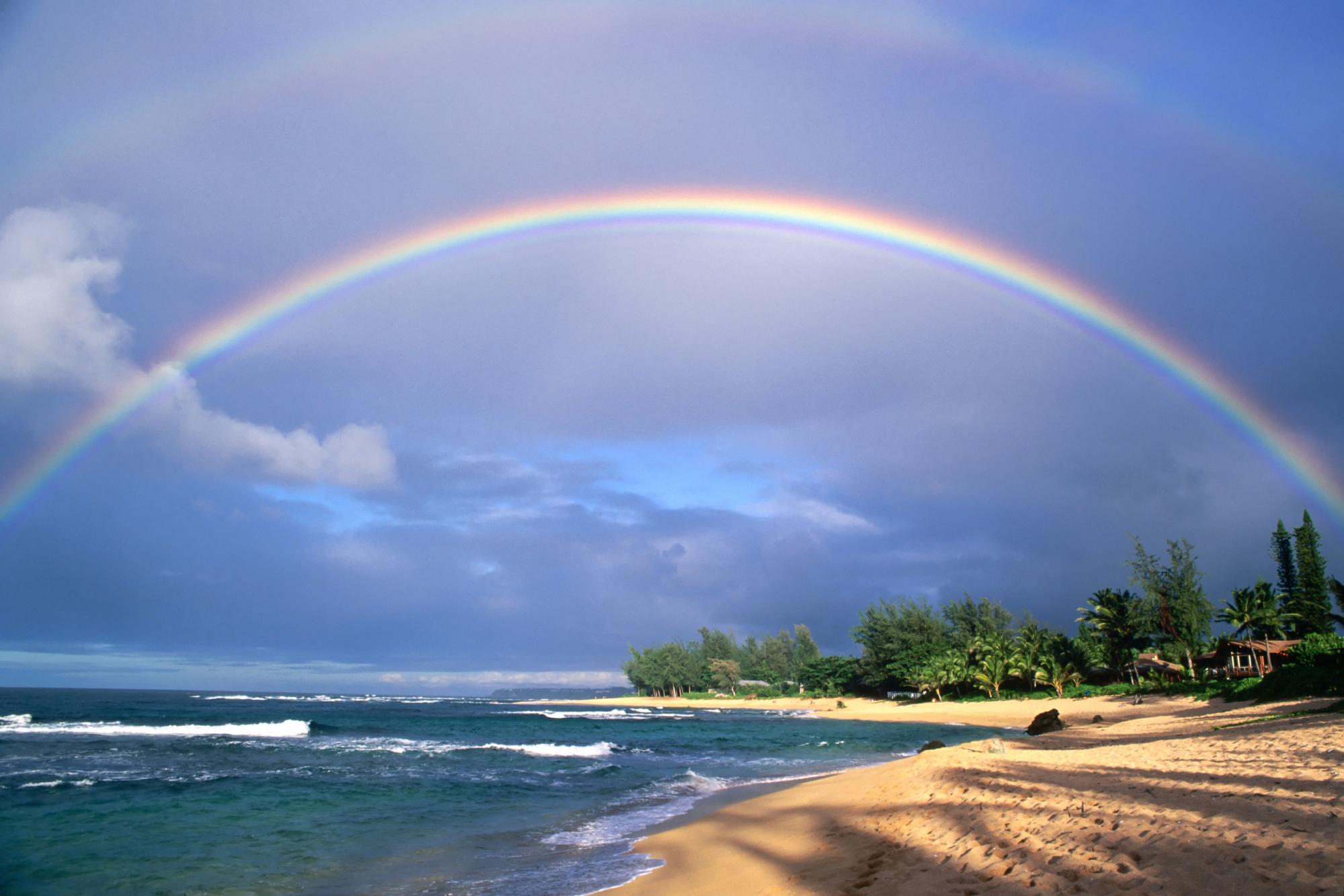 Mix all three and you get...
...White light
Mixing Coloured Light
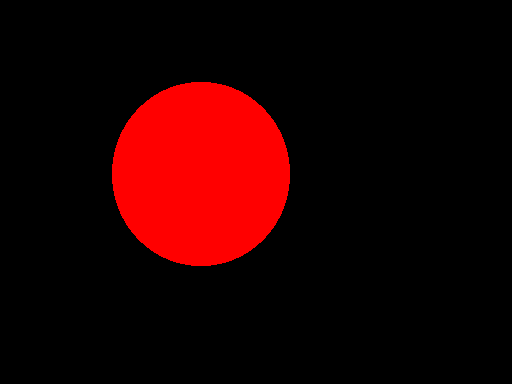 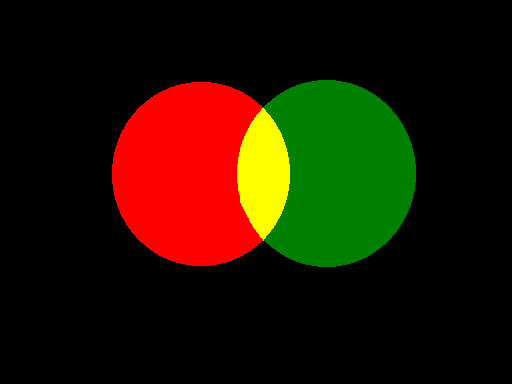 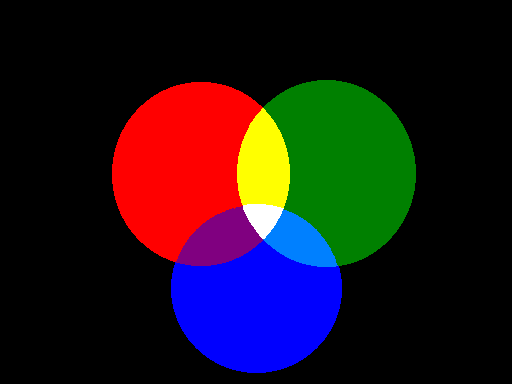 Red light
Yellow light
Green light
Magenta light
Cyan light
Blue light
In your eye
In your eye you have rods and cones

Cones = sensitive to colour
Rods = sensitive to light
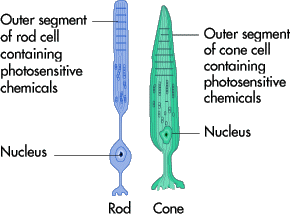 Blue, red and green sensitive cones

Red light = red cones activated
Blue light = blue cones activated
Green light = green cones activated

All other colours are created when you mix together these 
primary colours
In your eye
These are the primary and secondary colours

All colours in the visible spectrum are made from these
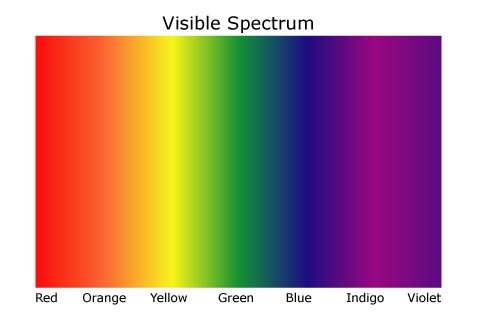 Confusing!
Mixing light:

Primary colours:

Red
Blue
Green


Secondary colours:
Yellow
Magenta
Cyan
Colours in the visible 
spectrum:

Red
Orange
Yellow
Green
Blue
Indigo
Violet
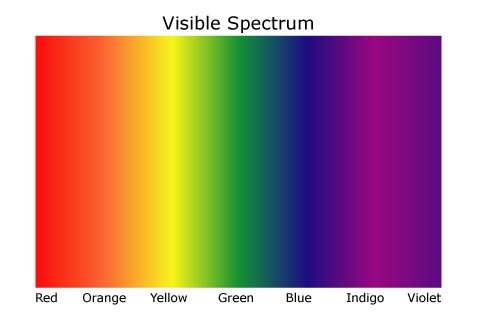 White light
Red light
Filters
coloured
Filters are used to make
light from white light.
How do they work?
is made up of 3 primary colours
Red Filter
The green and blue light is absorbed.    
The red light is transmitted.
Green
?
Red
+
Yellow
+
Red
?
Blue
+
Magenta
+
?
Cyan
Blue
Green
+
White
?
Try These 
what colour will the transmitted light be?
Dispersion
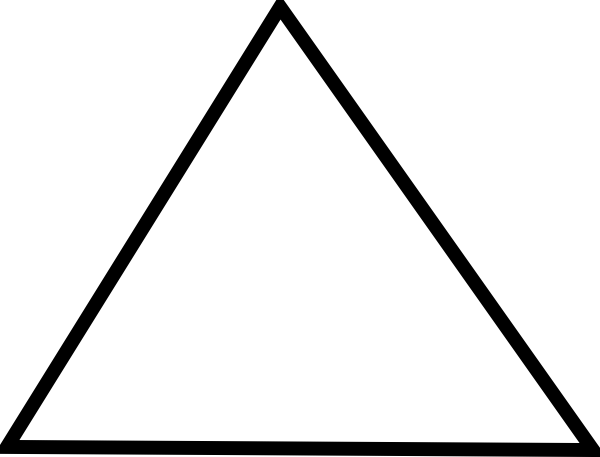 Light: primary colours
Understand how light is dispersed
Describe how filters work



Silver
Recall that white light is made up of a spectrum of colours

Bronze
Explain how a prism splits light into a spectrum


Gold
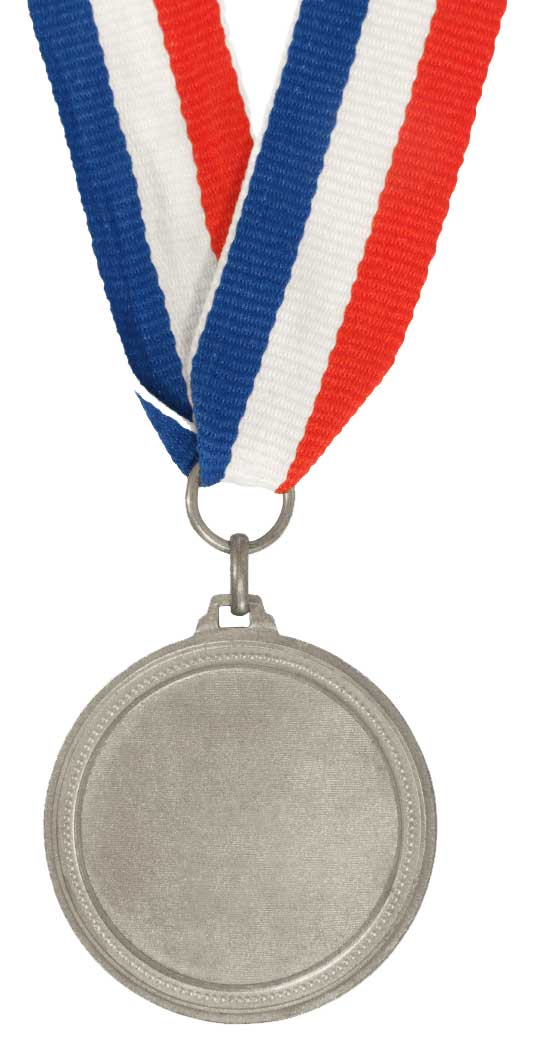 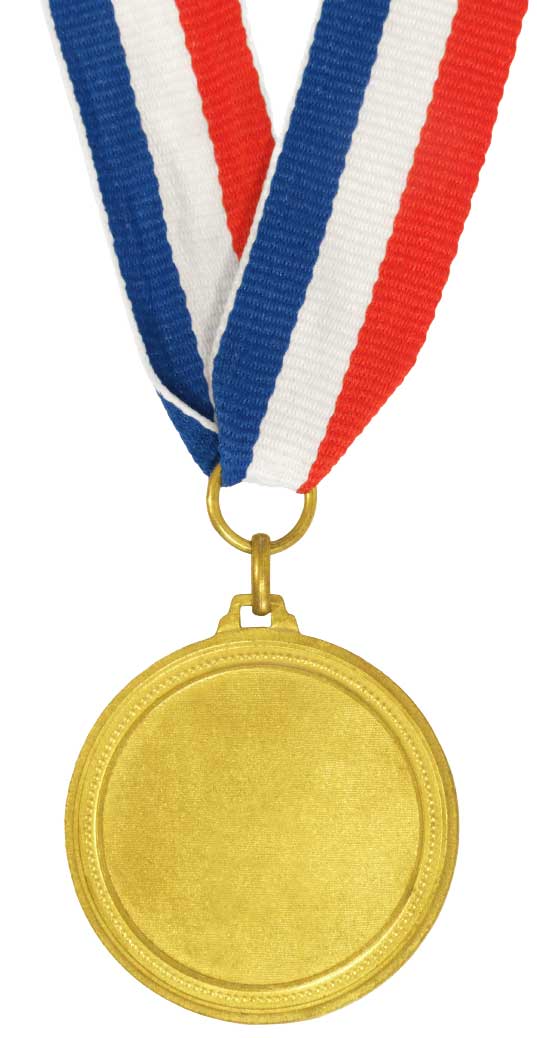 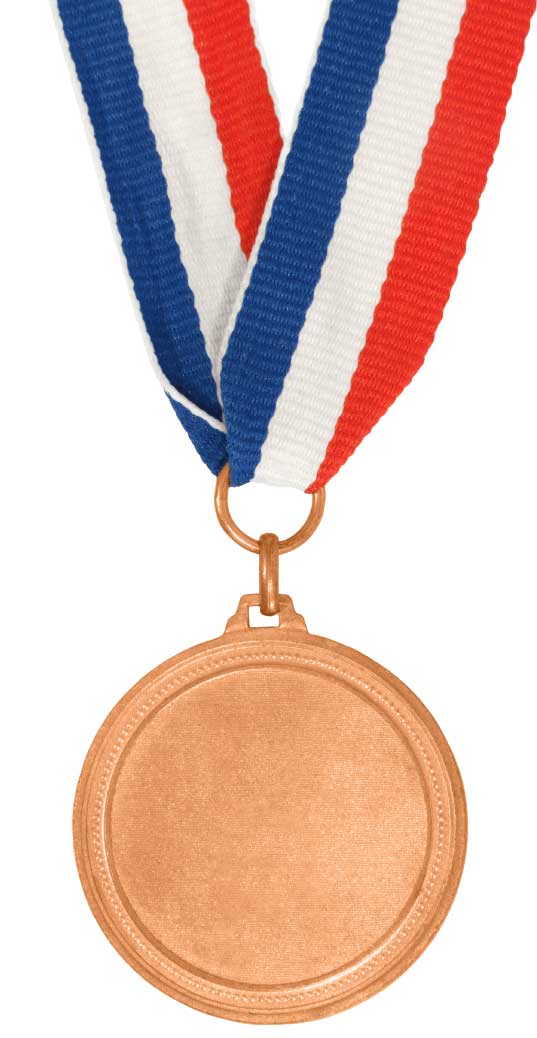